Evaluating Infrastructure Workshop Series
Session 1: What are we measuring and why?
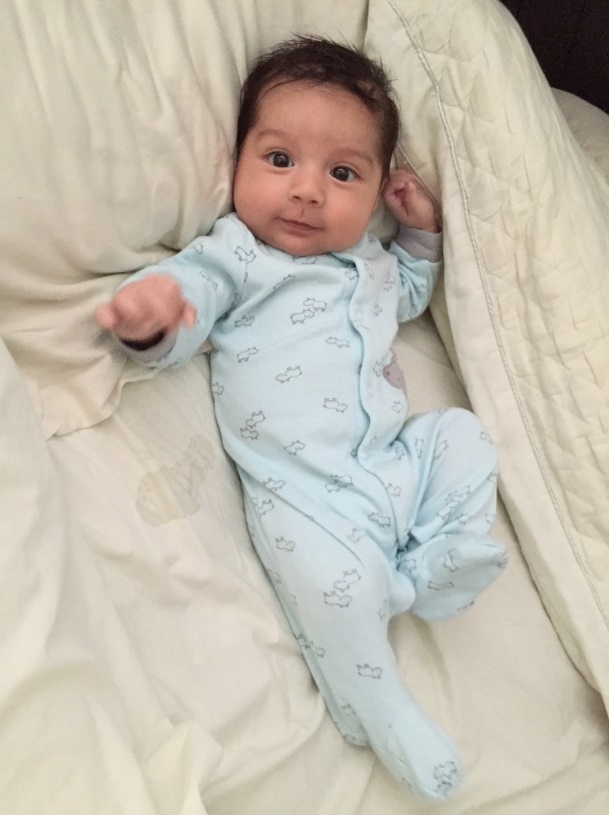 January 24, 2018
[Speaker Notes: Session 1: What are we measuring and why? Shoring up your foundation: evaluation questions and outcomes.
This workshop series is sponsored by DaSy and ECTA, in collaboration with IDC and NCSI.]
Welcome!
Who is with us?
Housekeeping
Did you login by listing your State Program, Name (e.g., ND C, Abby Schachner)?
If not, please update your information in Adobe
If you are with a group, list out who is with you in the chat
Please mute your lines if you are with a group or area with background noise
*6 to mute, #6 unmute
2
Intended Outcomes of this Session
Increase understanding of why measuring both the progress of implementing infrastructure improvements and their impacts are important components of your SSIP evaluation plan
Develop or refine specific outcomes in your SSIP and related performance indicators to measure infrastructure change
3
Agenda
Ground rules
Reflection Question
Presentation – Examples for Evaluating the Outcomes and Impacts of Infrastructure Improvements
Large Group Activity – Aligning outcomes & performance indicators to activities and eval questions
Small Group Work –Review your plans for improvements/changes
Wrap-Up & Plan for Session 2
4
[Speaker Notes: We will follow a similar structure for each session
To accomplish those outcomes this session we will …]
Ground Rules
Share openly (we are not recording)
What is shared in the room, stays in the room
Listen actively
Ask one another questions
Participate to the fullest of your ability
Participate in all 3 sessions
Come prepared , complete pre-work
Let us know your needs
5
POLL EVERYWHERE: Word Cloud
Instructions
Go to pollev.com/dasy on your computer, smart phone or tablet
OR text “DASY” to 22333
Once you have joined, text your one word response to the question
Question: In one word, what do you think of when you think of evaluation of infrastructure?
6
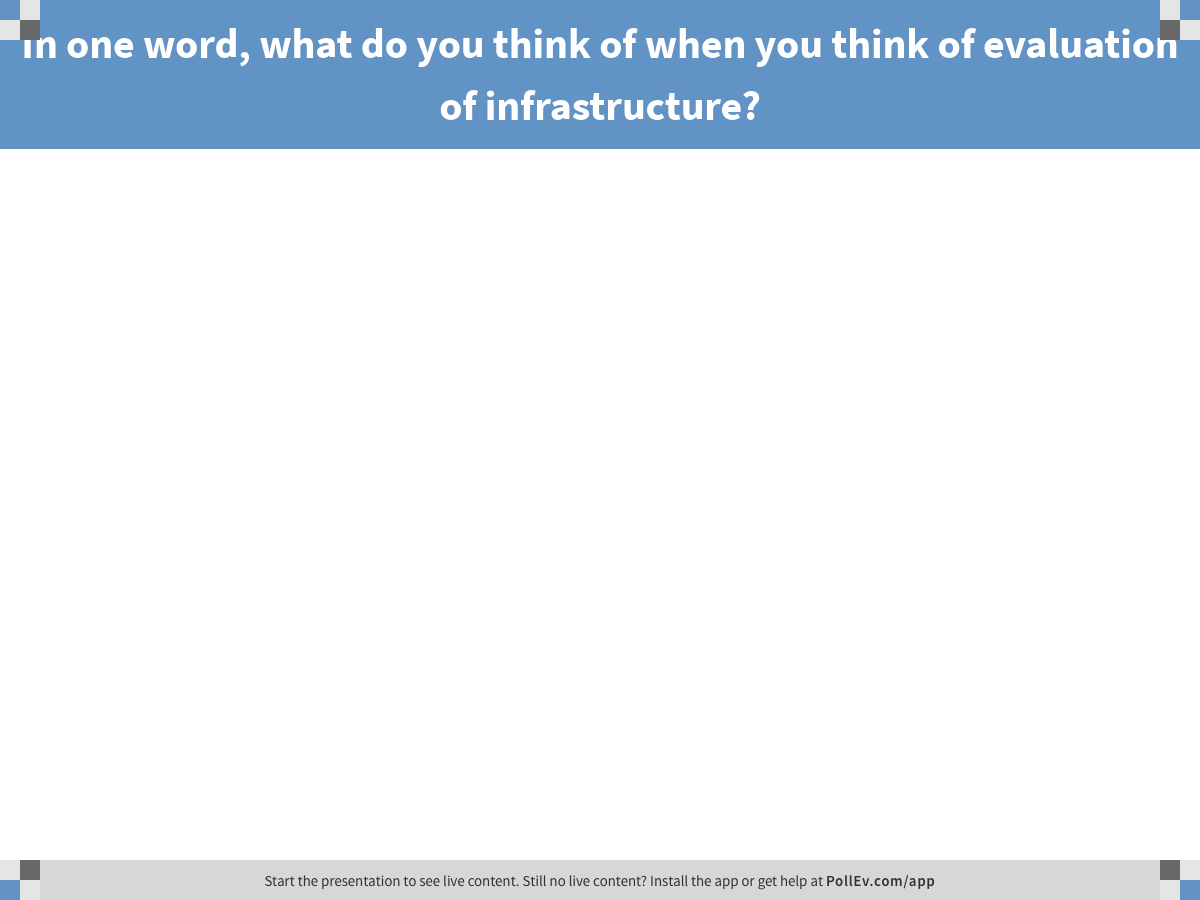 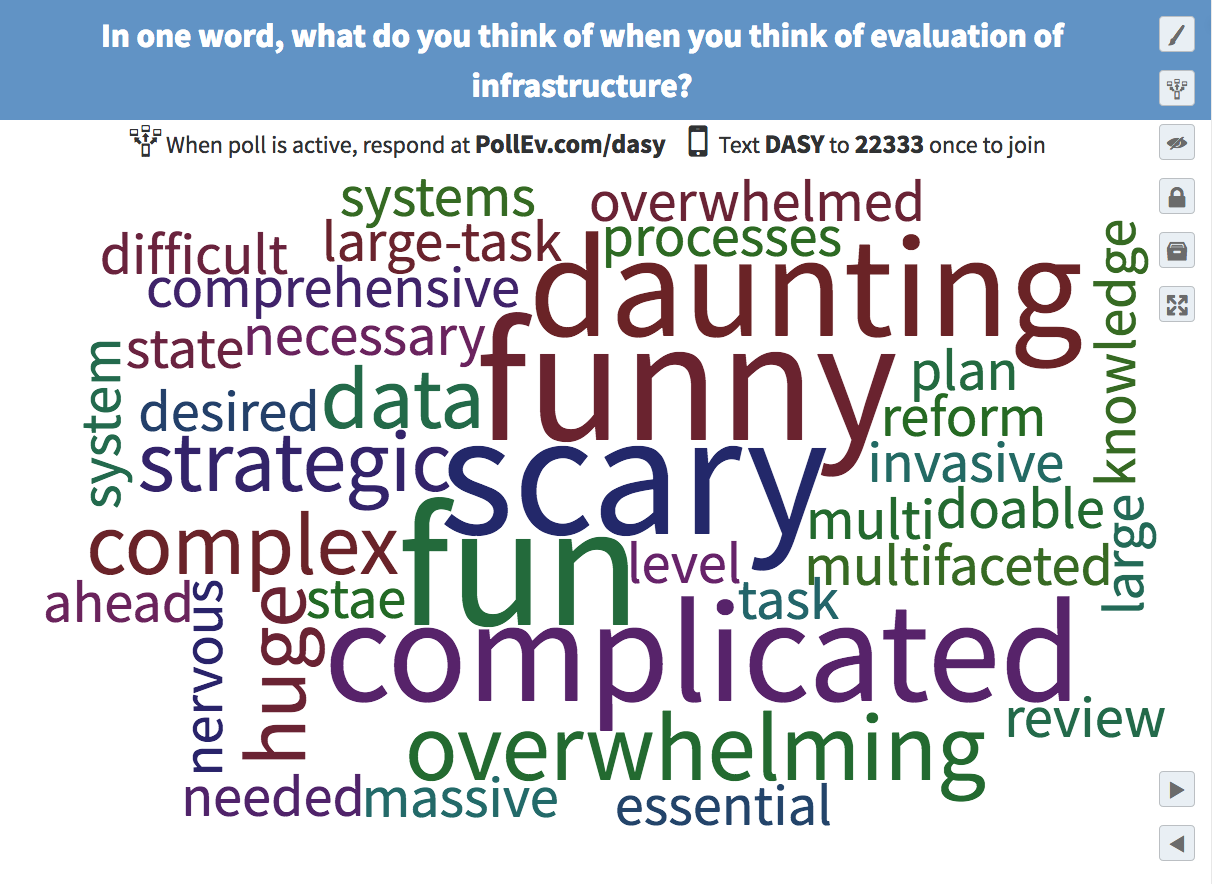 7
[Speaker Notes: Word cloud: In one word, what do you think of when you think of evaluation of infrastructure?]
Reflection
Summary from pre-work
What is an example from your SSIP of an infrastructure output and/or outcome measure?
Was it easy or challenging to identify? 
What was an insight you gained from identifying this as part of the pre-work?
8
[Speaker Notes: Remember, there were definitions in handout with pre-work]
Progress Implementing the SSIP
Evaluate progress: How is implementation going?
Not simply describing the activities that were implemented but relate them to the initial analysis
Reporting on benchmarks or other indicators of system change 
Evaluate outcomes: What changes are we seeing? What’s the impact of those changes?
How will the infrastructure support local Early Intervention Programs to implement EBPs?
How will the infrastructure support scaling up and/or sustainability?
9
[Speaker Notes: Progress toward the SiMR is the ultimate goal, but we all know that is going to take some time. So in addition, you’re looking at progress in implementing the SSIP.  This helps answer the question: What is descriptively and operationally different about your system at the end of the SSIP cycle? 
What will things look like when you’ve changed/improved your infrastructure?
What do you want to know about the change?]
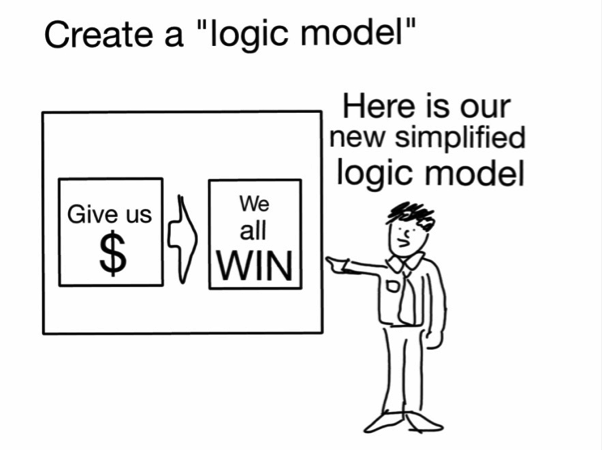 10
[Speaker Notes: Simple way to evaluate finance infrastructure from our resident finance expert. It’s a bit oversimplified, and leaves you wondering what happened in the middle.]
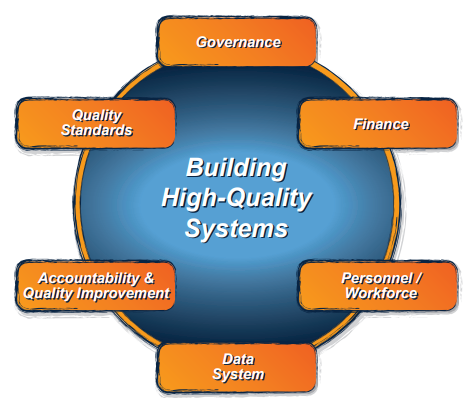 Good outcomes for children with disabilities and their families
11
[Speaker Notes: That’s analogous to this. We know infrastructure is important, but rarely does it directly impact good outcomes for children and their families.]
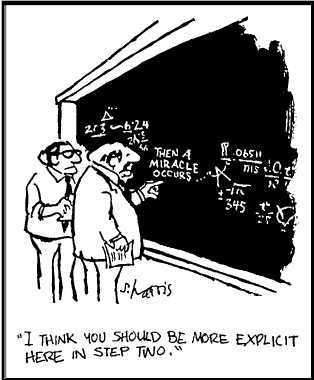 12
[Speaker Notes: Or this! You can wait for your miracle to occur . . .]
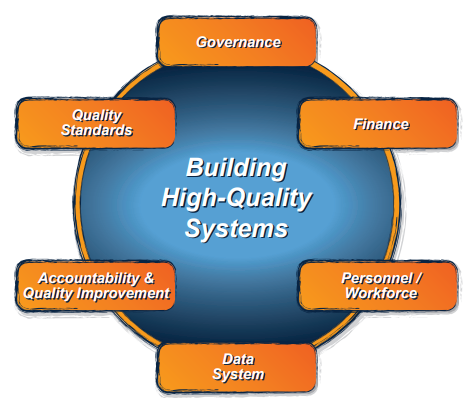 Good outcomes for children with disabilities and their families
Implementation of Effective Practices
Increase quantity, e.g., scaling up
Increase quality
Sustainability
13
[Speaker Notes: Or you look at the role of infrastructure in terms of its impact on supporting those things in the middle.
Just as those EBPs and related supports help achieve good outcomes for children and families, those high-quality, well functioning infrastructure systems help support EBPs. 
Role of governance in message, setting expectations, leadership; role of finance personnel, PD, coaching, data

How has the infrastructure improved?
What is the impact on . . .
How will the infrastructure support EI programs/practitioners to implement EBPs? Higher quality practices
How will the infrastructure support scaling up – more programs providing those, more practitioners providing
And sustainability?

Difference between scope of this series vs. the practice change/fidelity series.]
Example 1: Finance
Activity: Develop and implement plan to improve EI finance system
Short-term outcomes
80% of EI providers will initiate steps to become Medicaid providers
Increase the number of EI providers approved as Medicaid providers
Intermediate outcomes
Increase the total funding available to state EI by $$$$$ by September 2018
90% of the QIs in Finance subcomponents 1, 2 and 4 will have more than 50% of elements fully implemented by May 2018.
Long-term outcomes (impact)
What are potential impacts (relate back to infrastructure analysis)
14
[Speaker Notes: A reminder that you have a list of definitions that we sent with the pre-work: difference between output vs. outcome.
Outcome – what about your system is different, what about your system has changed (along a time dimension).
When you evaluate infrastructure, you can look at it:
Broadly (as a system): self-assessment of progress (change) on indicators of infrastructure
Specifically: data that provide evidence of specific changes; consider levels of evidence

Could have multiple areas of infrastructure in play
Often, it may be one area of infrastructure interacting with another; e.g., in this case, governance in the form of rules/policies, maybe accountability
Outputs and ST outcomes may be infrastructure specific, but beyond that, e.g., intermediate outcomes may be related to several areas of infrastructure.]
Example 2: Accountability/Monitoring
Activity: Develop monitoring protocol to include a balanced focus on both compliance and program quality/performance
Output
Monitoring protocol developed by July 2018
Short-term outcomes
90% of EI providers are aware of major areas of focus in revised protocol
Intermediate outcomes
At least 90% of local programs achieve compliance rates of 95% or greater on APR indicators 1, 7 and 8 in FFY 2018
15
[Speaker Notes: What do you think about this intermediate outcome?
Looking for intermediate outcome that is better aligned]
Example 3: Coaching/Mentoring
Activity: Implement coaching/mentoring support on use of revised child standards in assessment and IFSP development Outputs: Coaching plan implemented by March 2018; Targeted numbers of coaches recruited and trained at each implementation site
Short-term outcomes: 90% of coaches trained report sufficient knowledge of key elements of coaching process; 85% of participants have positive perceptions of the value, usefulness and quality of the coaching relationship after one month
Intermediate outcomes: What are some potential intermediate outcomes?
16
[Speaker Notes: Possible examples of intermediate outcomes: 
Are there improvements in IFSP outcomes based on parameters of coaching? 
Evidence that coaching is happening – plans between the coach and practitioner, providing feedback to that practitioner on a regular basis?

Also want to know that for infrastructure, just as you’re implementing at various levels (cross-sector, state, local), you can evaluate at one or more of those levels as well.]
Large Group Activity: Alignment
Strategy: 
State enhances and implements a data system that has the ability and capacity to allow for effective program planning, monitoring and overall improvement. 
Activities: 
Enhance the state Early Intervention (EI) Data System to support additional analysis and reporting of child outcomes data at all levels.
17
[Speaker Notes: Aligning Infrastructure Outcomes and Performance Indicators to Activities and Evaluation Questions
 
Discussion leaders will provide examples of an evaluation question and activity focused on infrastructure change and impact but is only being evaluated via an output or mis-matched outcome(s) and/or performance indicator(s). 
 
Transform/generate output to outcome – take output and information on activity and eval question to create/draft outcome.]
Example Evaluation of Implementation
Output
How can we transform the output into an outcome and revise performance indicator to be better aligned?
18
[Speaker Notes: Outcome focused on use of reports/data in data system
Using data to inform decisions, for program improvement]
Key Take-Away Points
Alignment, alignment, alignment
Focus must be on desired outcomes
Outcomes are not static
There is no one way
19
Small Breakout Group Work
In small groups: 
Introductions and initial reactions at this moment
Discuss alignment of your plans and if any changes or improvements are needed to increase alignment or quality of performance indicators 
Gather input and suggestions from other group members
Plans for next steps in making changes prior to the next working session and identify supports needed
20
Breakout Group Instructions
We will go into virtual breakout groups in Adobe Connect
For visual – you will be automatically moved into breakouts through this Adobe Connect room
For audio – you will call into conference line for each specific breakout group (next slide & in Adobe note)
21
[Speaker Notes: We will go into virtual breakout groups in Adobe Connect
Stay in this Adobe Connect, will be automatically moved into rooms 
Call into conference line for each specific breakout group for audio]
Breakout Groups
Conference Line: (866) 426-5206
International Dial-in Number: (954) 320-7777
Group 1 - Data Sys & Acct: AL-C, AZ-619, DC-C, IL-C, Micronesia-619, MS-C, LA-C, PA-C, SD-C
Stay on main conference line
Group 2 - Finance: AZ C, CT-C, HI-C, IN-619, TX-C 
Participant code: 473-062-7118# 
Group 3 – Personnel PD/TA: CA-C, DE-C, ID-619, VA-619, VT-C
Participant code: 233-939-5020#
Group 4 – Personnel PD/TA: AR-C, OK-C, FL-C, MD-C
Participant code: 431-458-4964#
Group 5 – Quality Standards: NC-C, ID-C, NM-C, WA-619
Participant code: 724-789-0851#
Group 6 – State/Local Gov Part B: AK-619, AR-619, HI-B, SC-619, SD-B, NY-B 
Participant Code: 419-457-8860#
Group 7 - State/Local Gov: AK-C, AS-C, MT-C, UT-C, WY-C
Participant Code: 413-856-7434#
Group 8 - State/Local Gov: IN-C, KY-C, MN-C, TN-C
Participant Code: 436-859-5038#
22
[Speaker Notes: All groups, but Group 1 will hang up from the current line and dial back in using the listed participant code
These are preliminary groupings based on information from registration, communication with us or pre-work. If you would like to switch groups let us know. Also everyone is working on more than one area of focus so you are not limited to only discuss the tentative topic for your group – we want these breakouts to meet your needs. This was just a first attempt to create non-arbitrary groups.
If you do not see your state team on the slide, let us know which group you would like to join!

We will then turn on virtual break out rooms in Adobe Connect – you will be able to share screens, etc. that only your group will see]
Small Breakout Group Work
In small groups: 
Introductions and initial reactions at this moment
Discuss alignment of your plans and if any changes or improvements are needed to increase alignment or quality of performance indicators 
Gather input and suggestions from other group members
Plans for next steps in making changes prior to the next working session and identify supports needed
23
Wrap-Up
Session 2: February 7th from 3:30-5pm Eastern
How are we measuring? Delving deeper into measurement strategies and data sources
Pre-work - will be sent out next week
Review tools, approaches and data sources for measuring infrastructure change
Consider which one(s) align to your activities and questions
Draft or revise an outcome based on selected tool/approach/data source
24
Your Take Aways
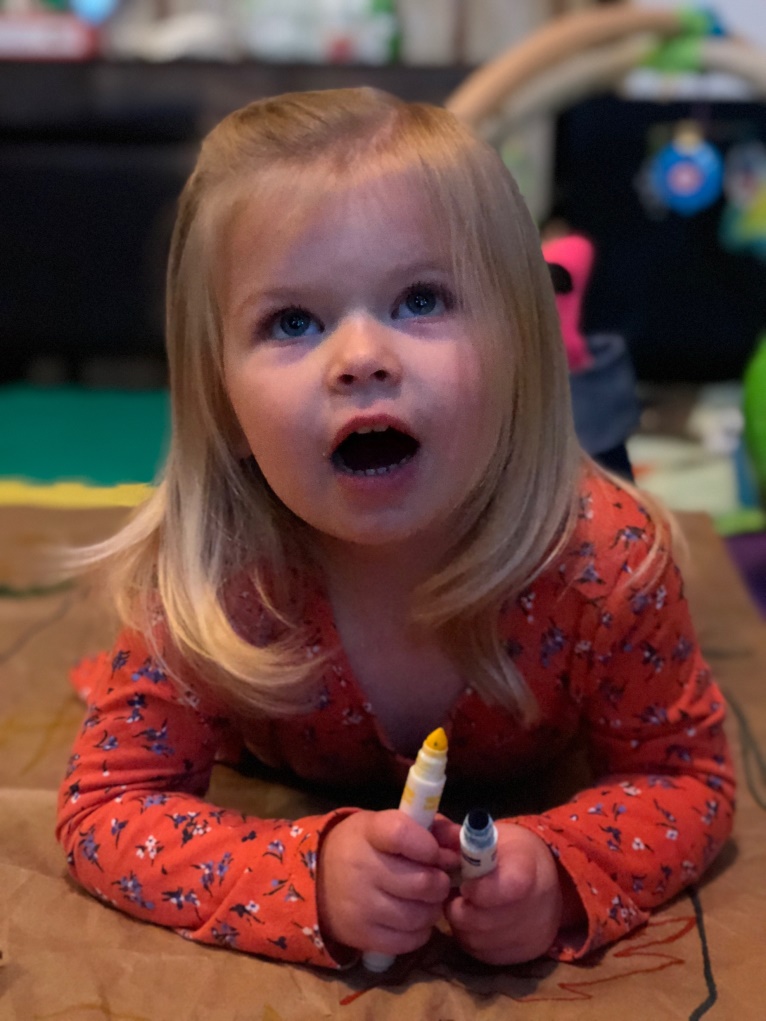 What struck you today?
What did this get you thinking about?
25
Formative Evaluation
What worked well?
What could be improved for next time?
26
Thank you
See you in 2 weeks!

The contents of this presentation were developed under grants from the U.S. Department of Education, # H373Z120002, #H326P120002, H326R140006, and H373Y130002. However, those contents do not necessarily represent the policy of the U.S. Department of Education, and you should not assume endorsement by the Federal Government. Project Officers: Meredith Miceli, Richelle Davis, Julia Martin Eile, Perry Williams, and Shedeh Hajghassemali.
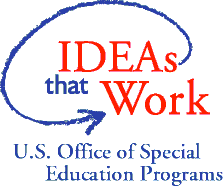 27